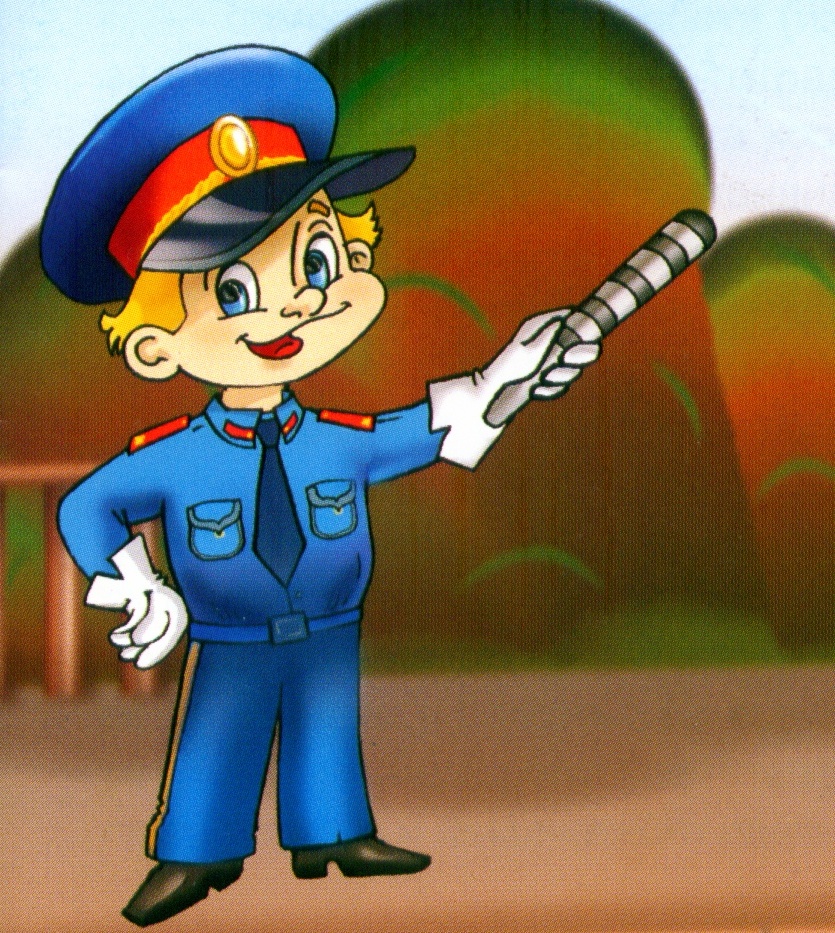 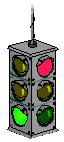 Автомобиль
Дорога
Пешеход
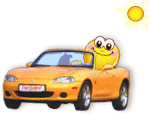 Дисциплина на улицах, дорогах и в транспорте – залог БЕЗОПАСНОСТИ
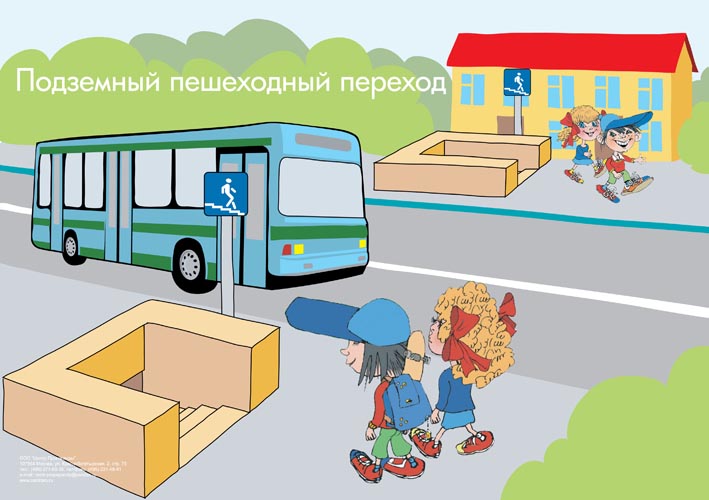 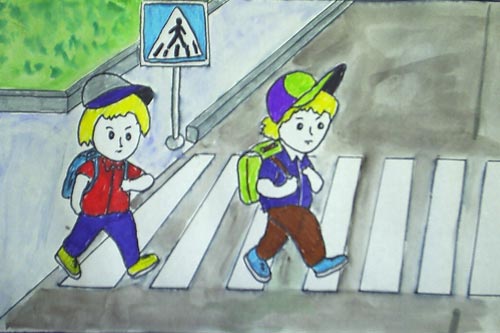 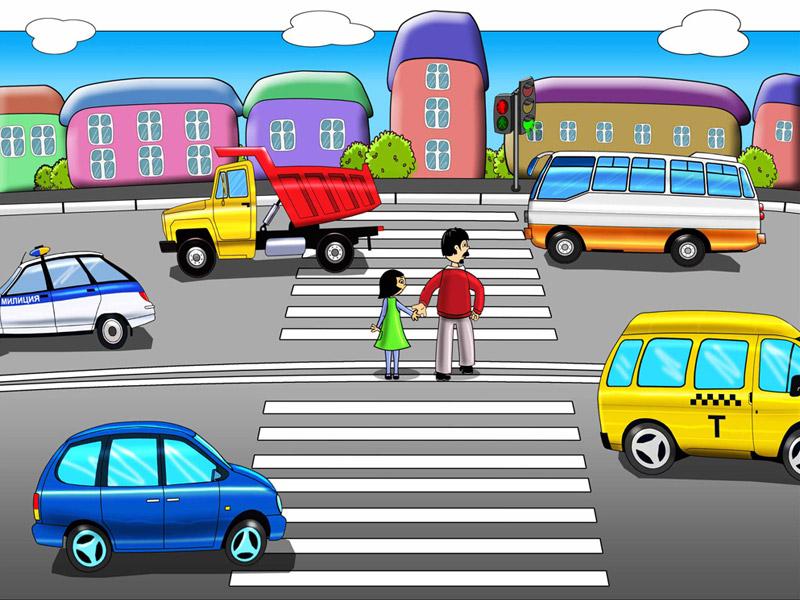 Мостовая ( проезжая часть)
тротуар
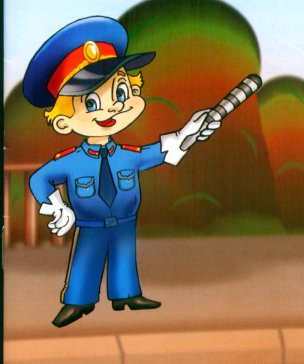 Светофор
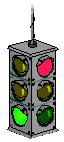 У любого   перекрёстка
           нас встречает
             СВЕТОФОР
   и заводит очень просто
               c  пешеходом
                              РАЗГОВОР
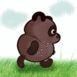 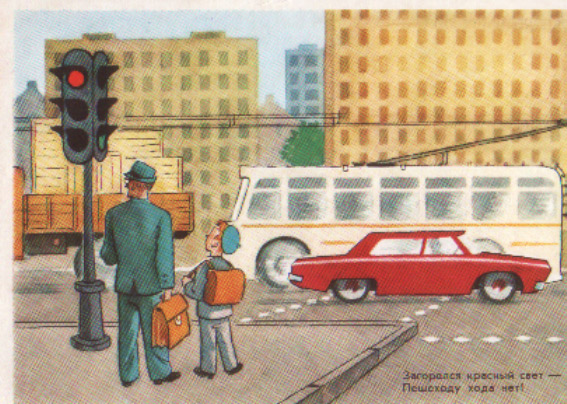 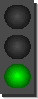 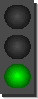 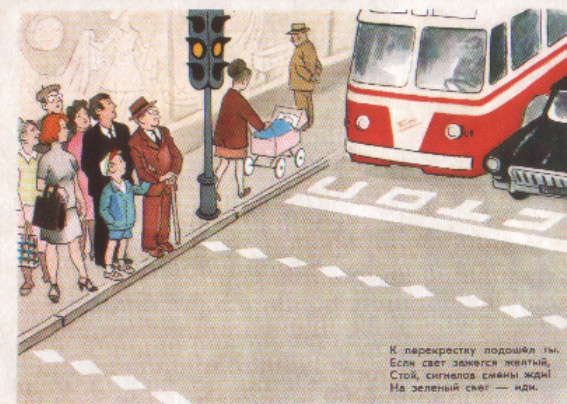 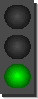 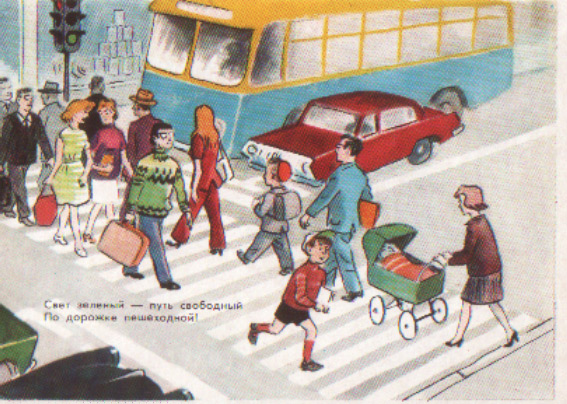 Если КРАСНЫЙ свет горит, значит           «ПЕРЕХОД ЗАКРЫТ»
ЖЁЛТЫЙ   говорит народу:
                  «ПРИГОТОВЬТЕСЬ К                                             ПЕРЕХОДУ»
Свет ЗЕЛЁНЫЙ приглашает,                                   всем идти он                                             РАЗРЕШАЕТ !
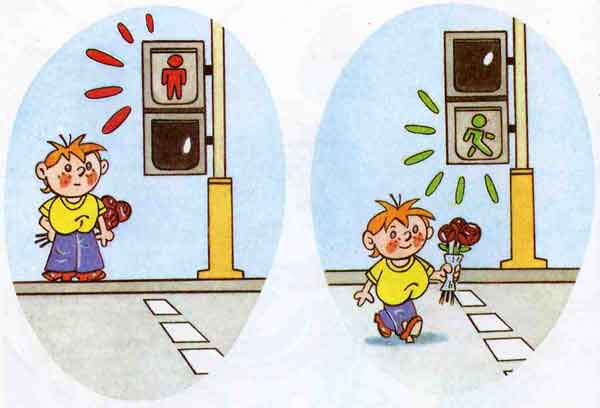 Пешеходный светофор : имеет только два сигнала красный (стоящий человечек) запрещает движение, зелёный (шагающий человечек) разрешает движение. Он предназначен только для пешеходов.
Первый светофор
Первый светофор появился в Лондоне сто лет назад.  Он имел два цвета: красный и зелёный.               Специально поставленный человек поднимал кружок нужного цвета с помощью верёвки.
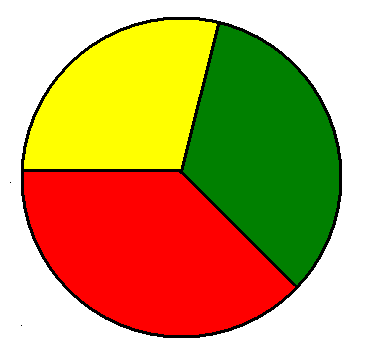 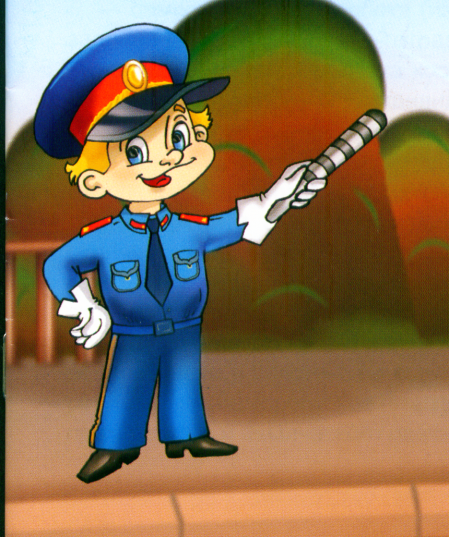 Первый светофор в России был установлен в 1929 году в Москве.
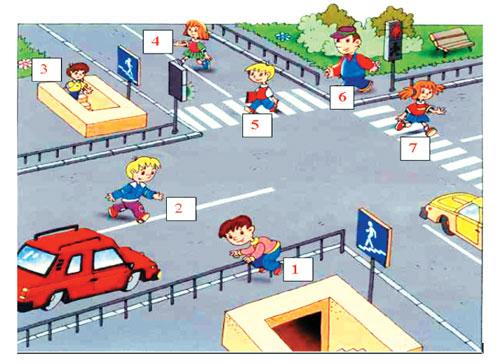 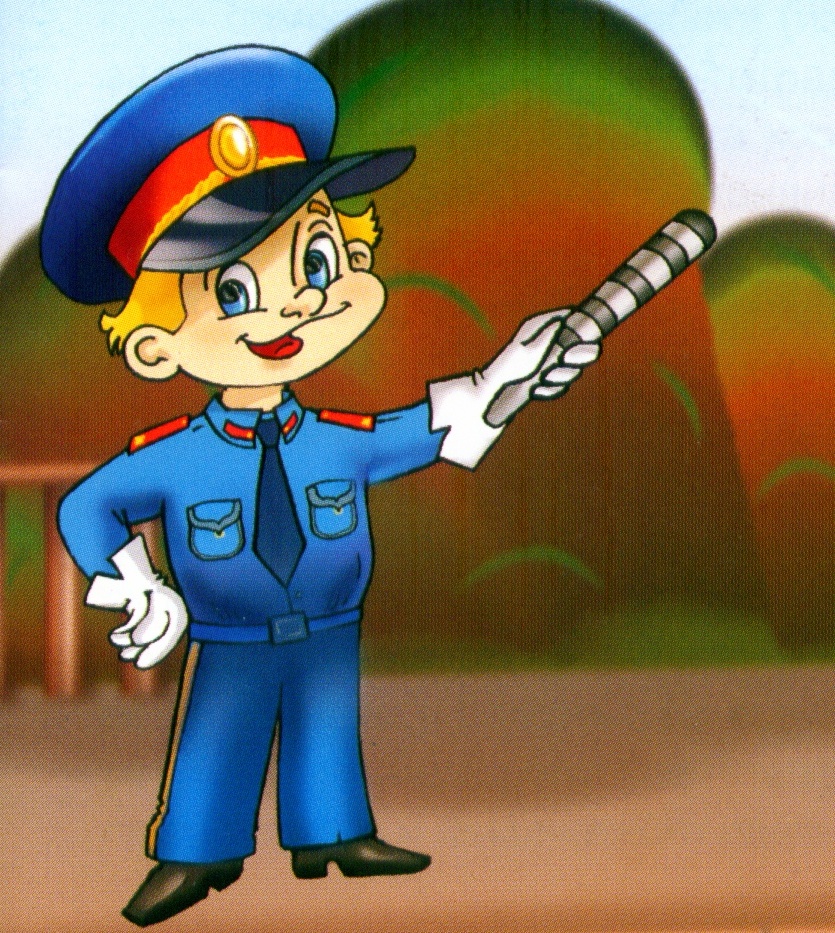 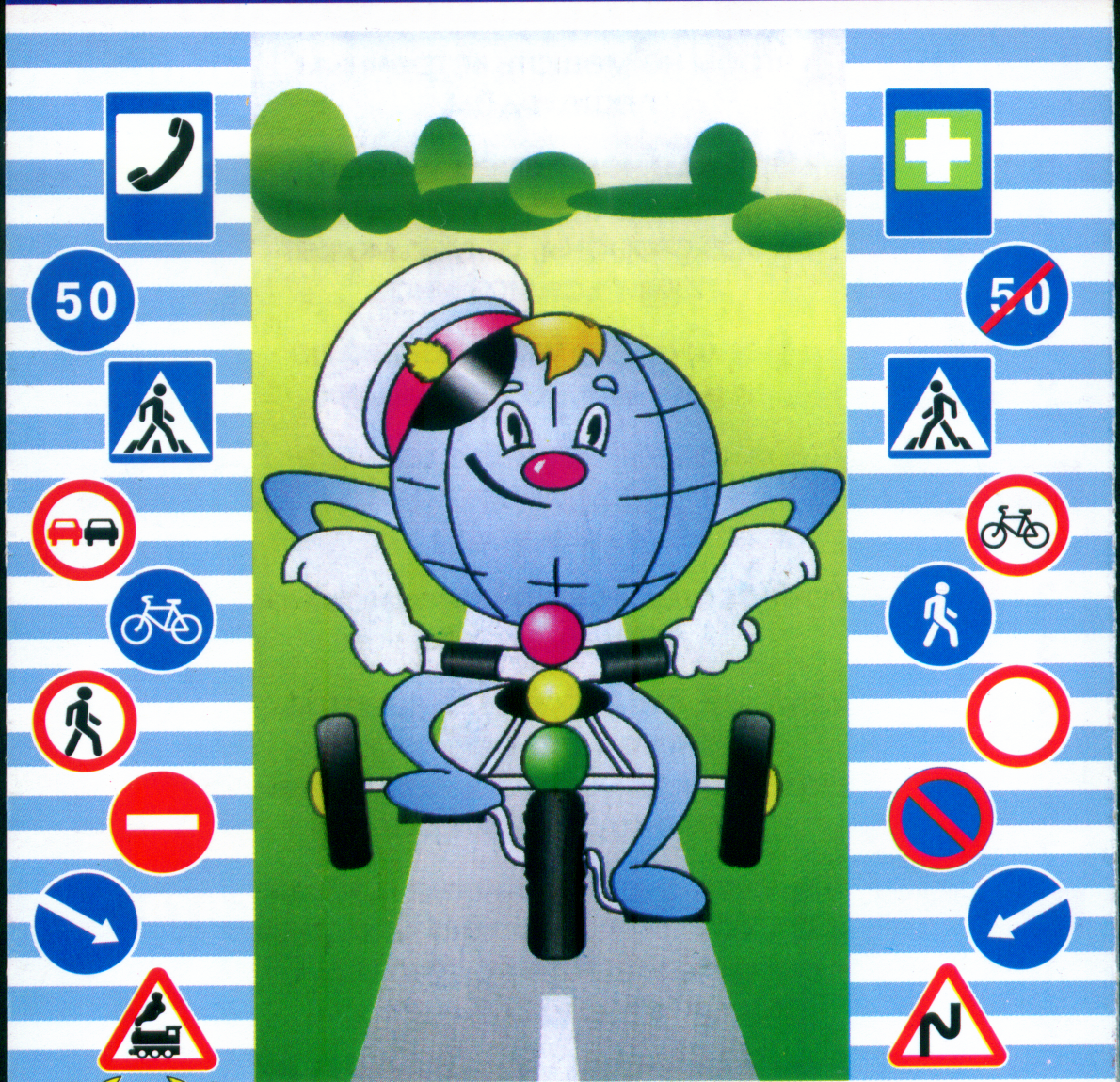 ДОРОЖНЫЕ
З
Н
А
К
И
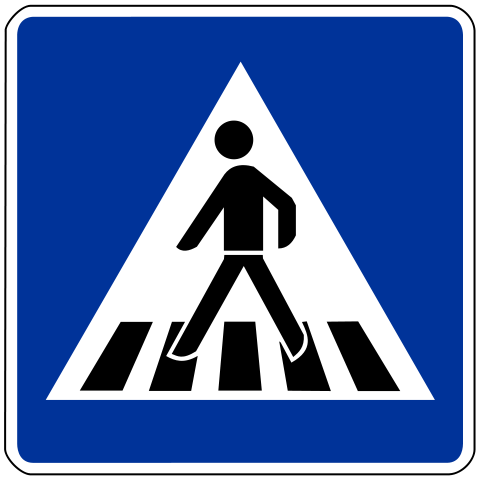 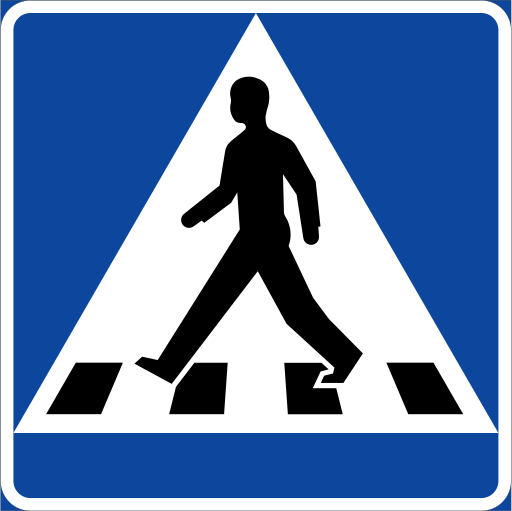 Германия
Швеция
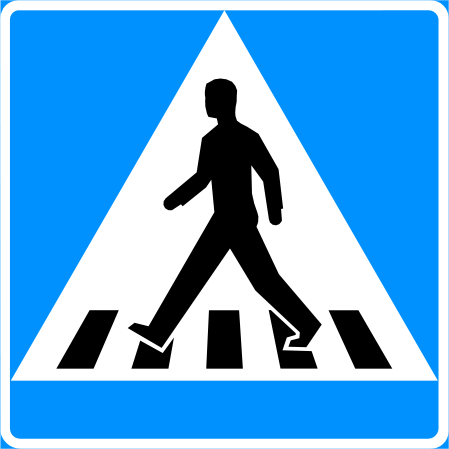 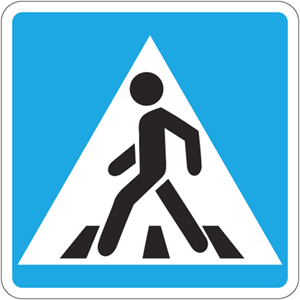 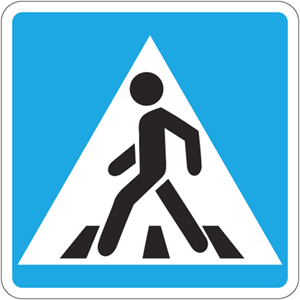 Россия
Украина
Финляндия
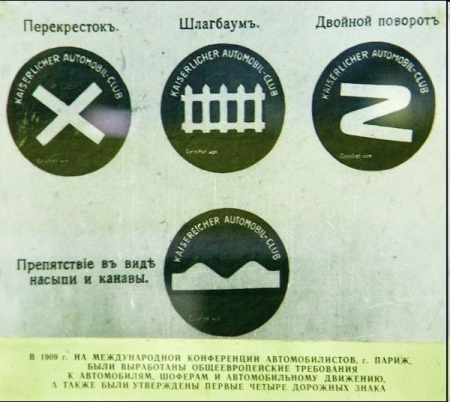 В 1909 году  на Международной конференции автомобилистов в г. Париже утверждены первые четыре дорожных  знака.
Запрещающие          знаки
Дорожные
знаки
Предупреждающие  знаки
Предписывающие знаки
Знаки        сервиса
Информационно- указательные знаки
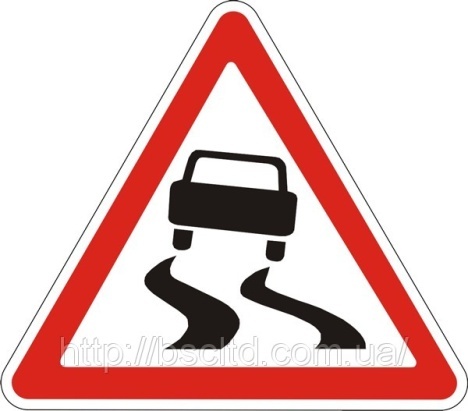 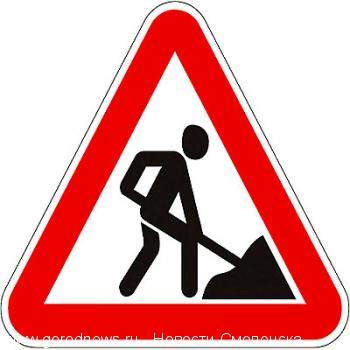 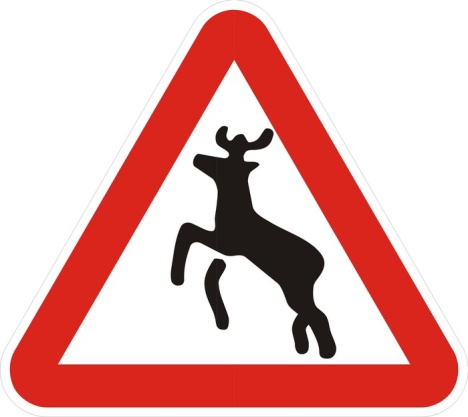 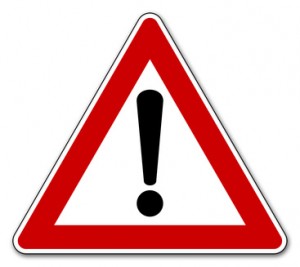 Скользкая дорога
Дорожные работы
Дикие животные
Прочие опасности
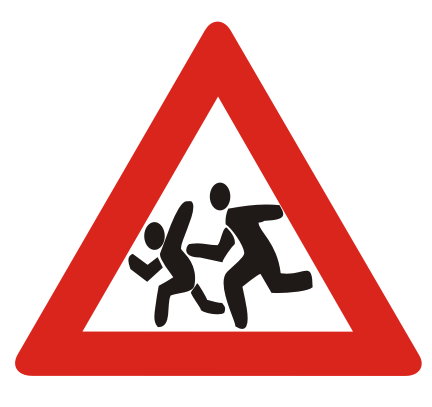 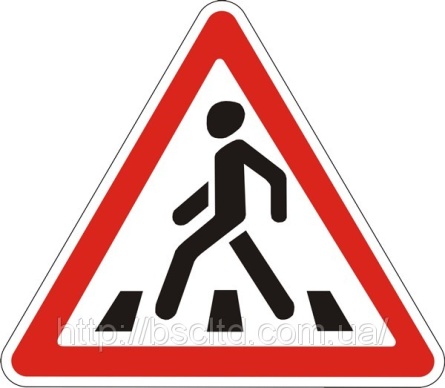 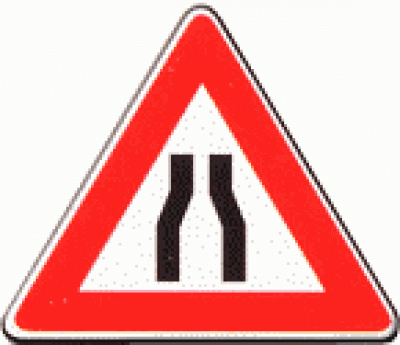 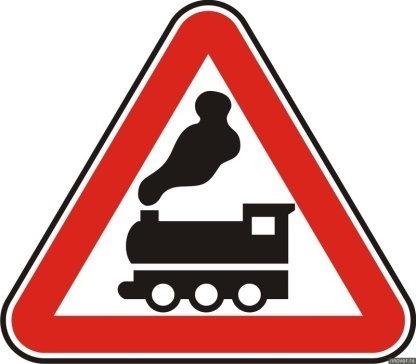 Пешеходный переход
Дети
Железнодорожный переезд                      без шлагбаума
Сужение дороги
Предупреждающие  знаки
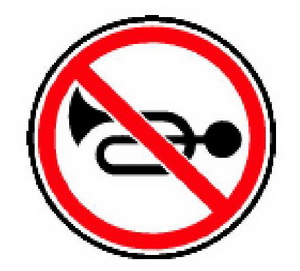 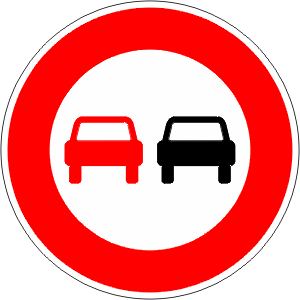 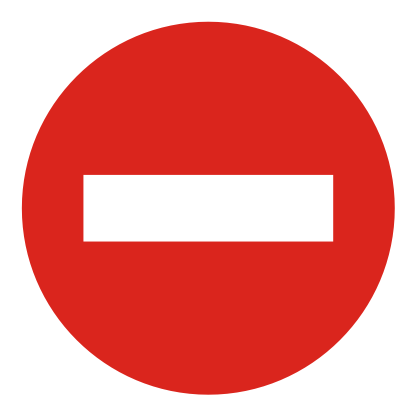 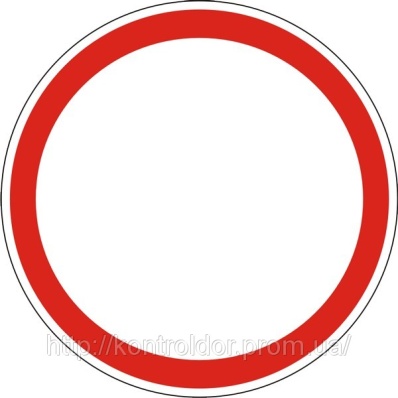 Обгон запрещён
Въезд запрещён
Движение запрещено
Подача звукового сигнала запрещена
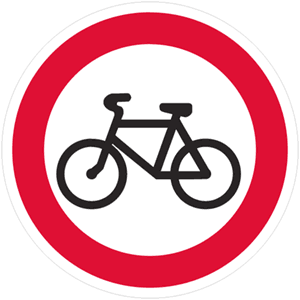 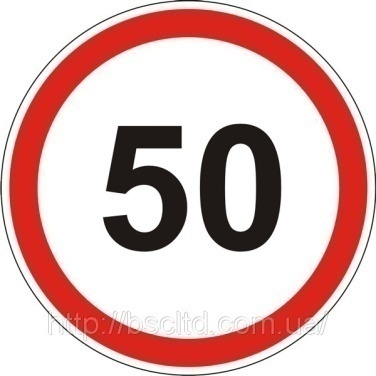 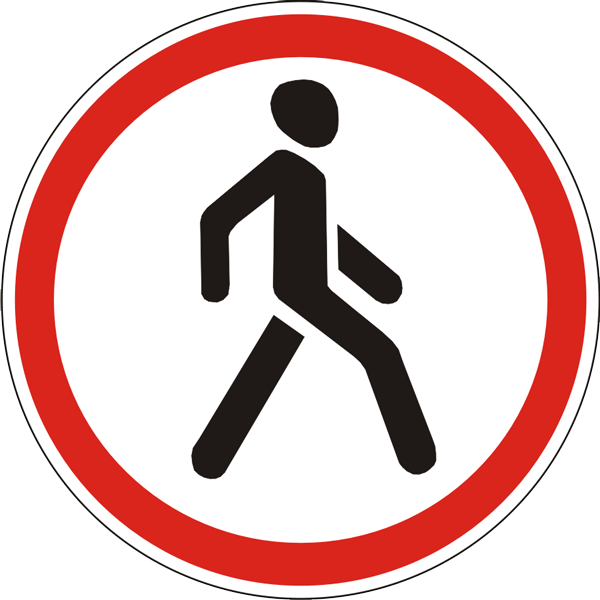 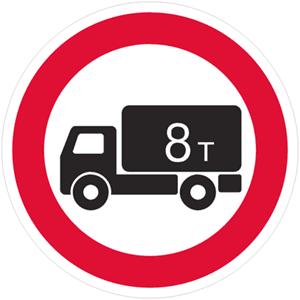 Движение                       на велосипедах запрещено
Ограничена скорость
Движение                       пешеходов запрещено
Движение грузовых автомобилей запрещено
Запрещающие    знаки
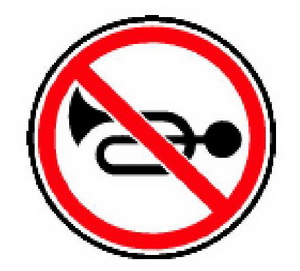 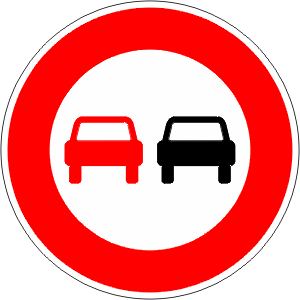 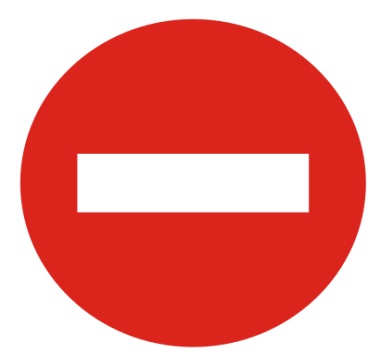 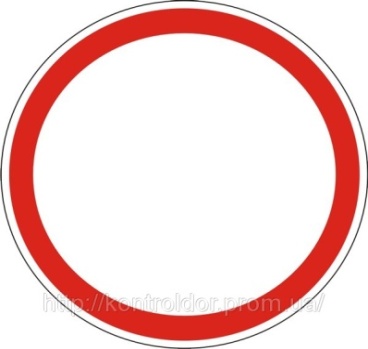 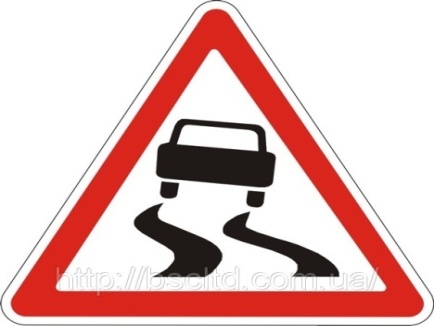 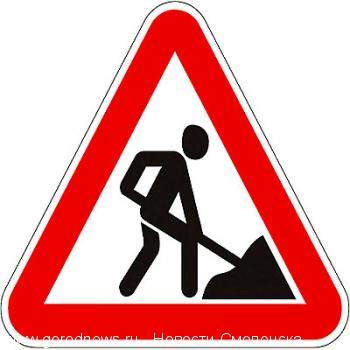 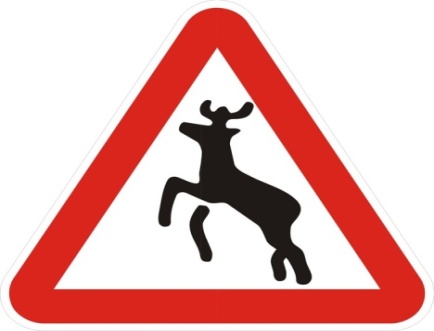 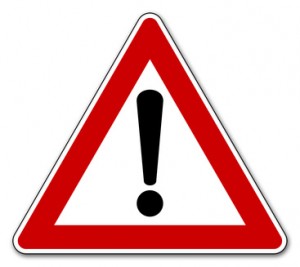 Обгон запрещён
Въезд запрещён
Движение запрещено
Подача звукового сигнала запрещена
Скользкая дорога
Дорожные работы
Дикие животные
Прочие опасности
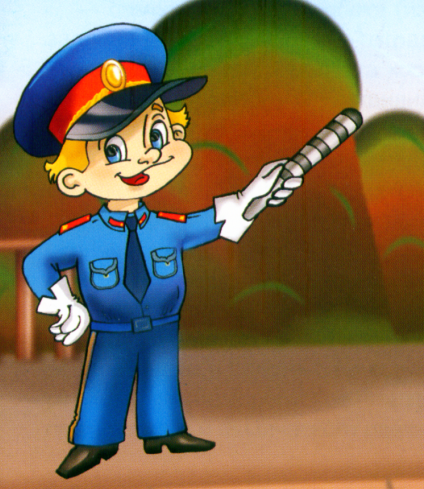 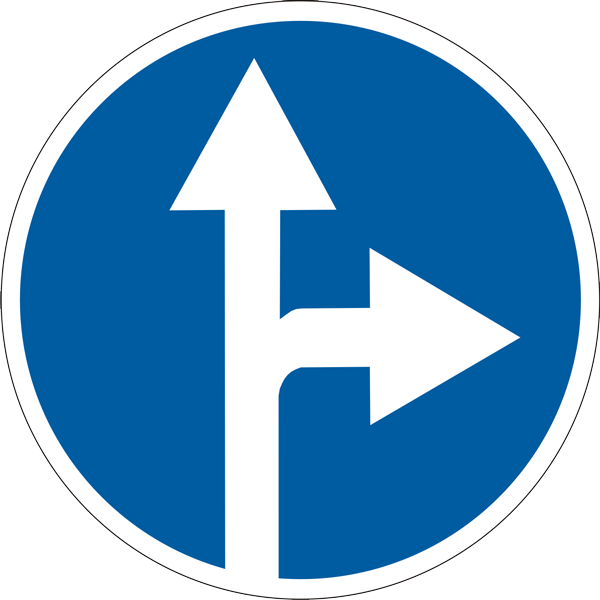 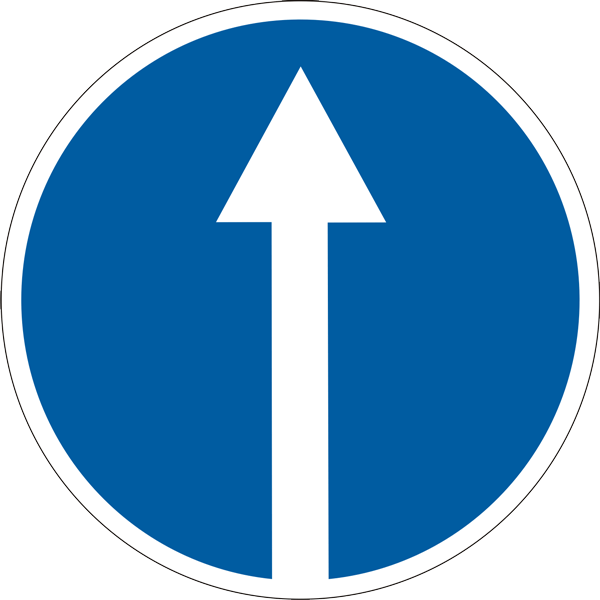 Движение     прямо и направо
Движение прямо
Движение направо
Движение налево
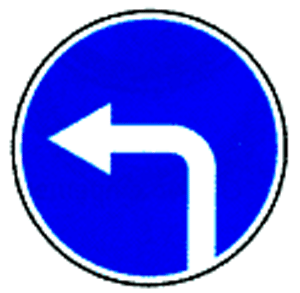 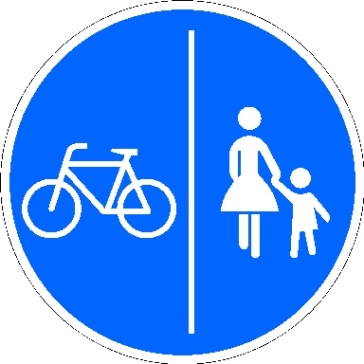 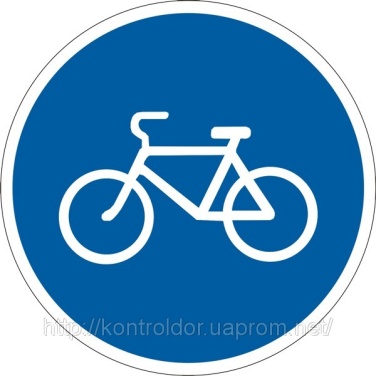 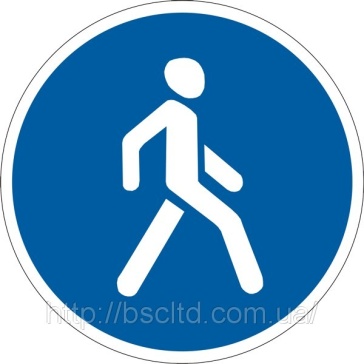 Дорожка                      для пешеходов                     и                    велосипедистов
Велосипедная      дорожка
Движение налево
Пешеходная дорожка
Предписывающие      знаки
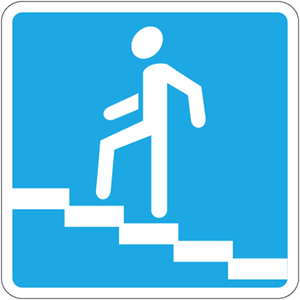 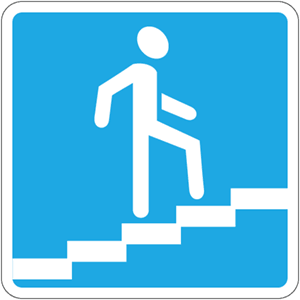 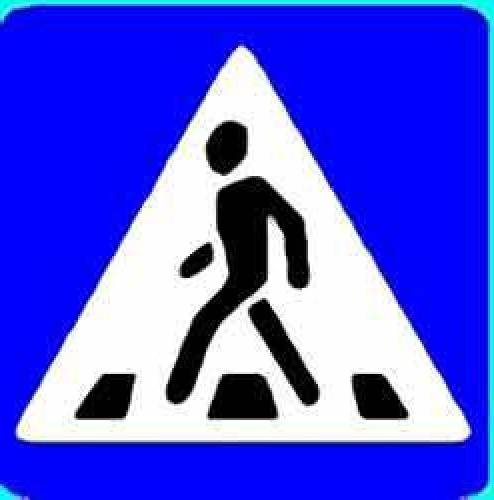 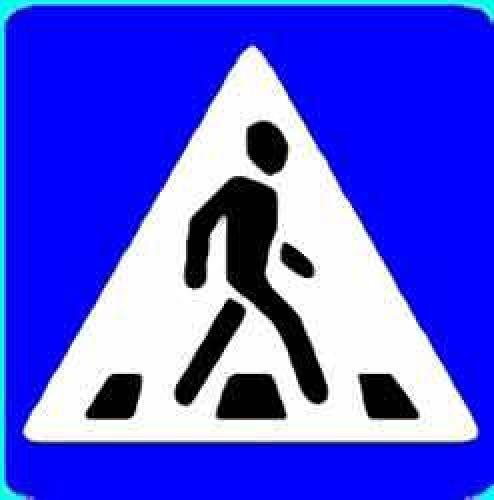 Подземный пешеходный переход                         (место перехода через дорогу)
Пешеходный переход                             (место перехода через дорогу)
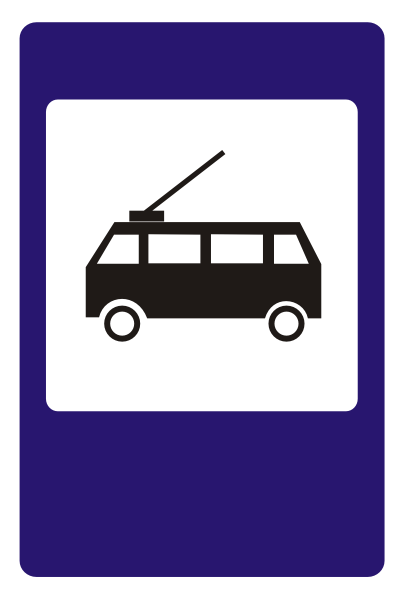 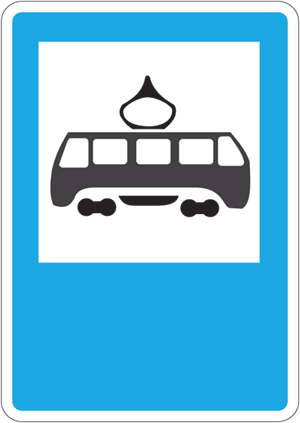 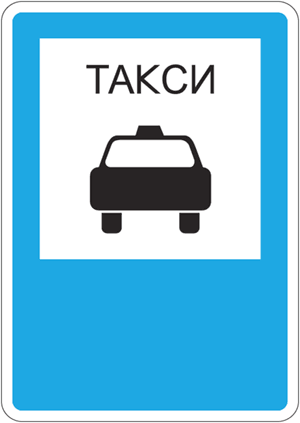 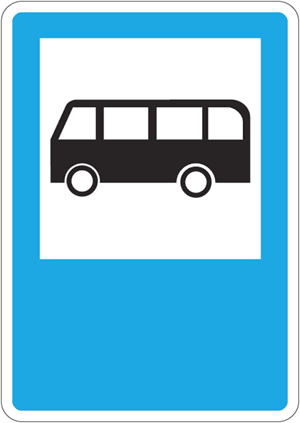 Место остановки трамвая
Место остановки такси
Место остановки   автобусов
Место остановки троллейбусов
Информационно - указательные знаки
Информационные
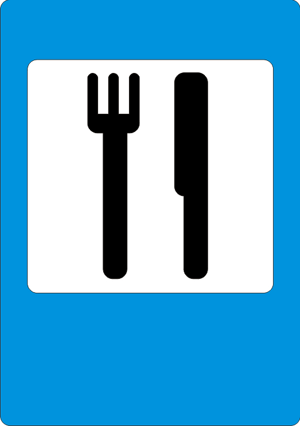 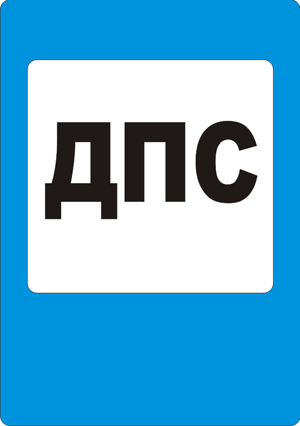 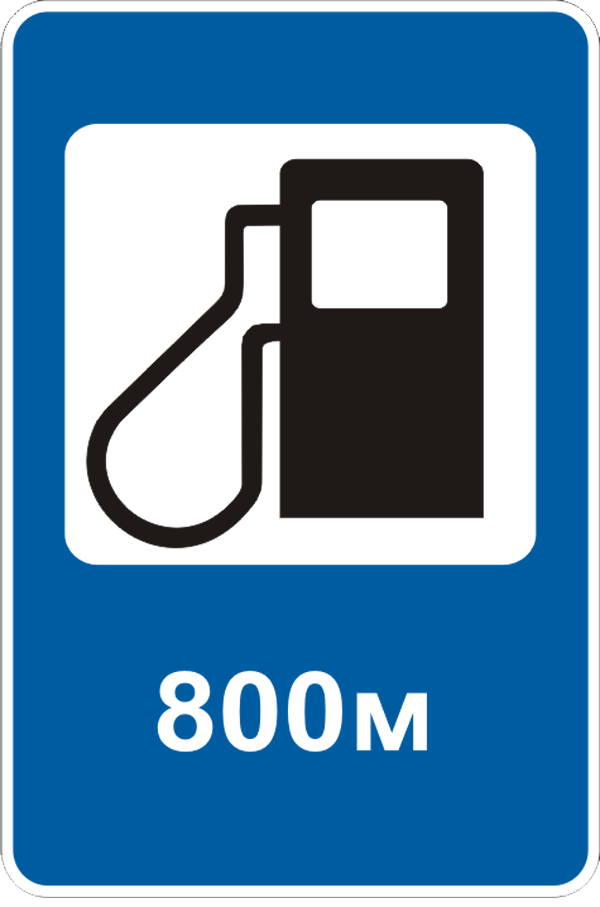 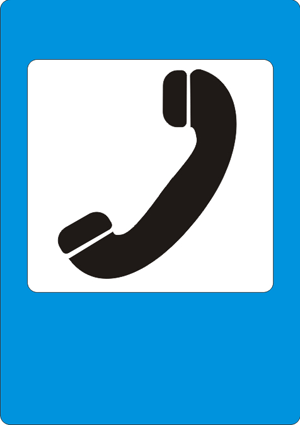 Пост                    дорожно – патрульной     службы
Авто – заправочная станция
Телефон
Пункт питания
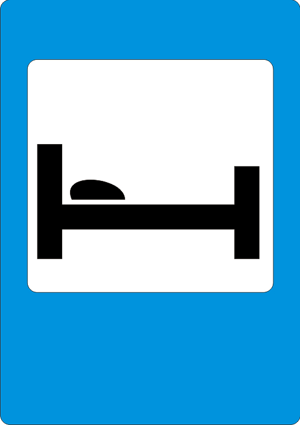 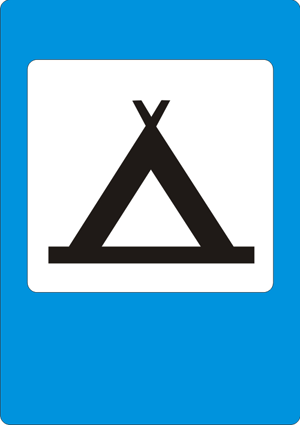 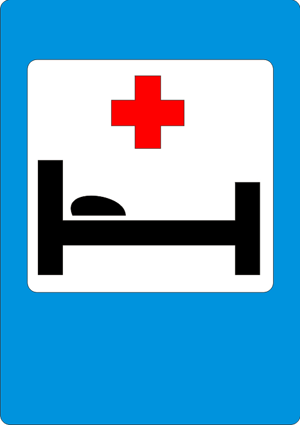 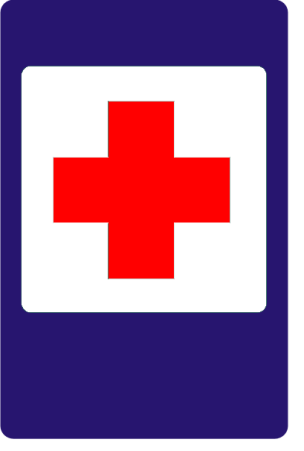 Гостиница     или                мотель
Больница
Кемпинг
Пункт первой медицинской помощи
Знаки сервиса
Запрещающие          знаки
Дорожные
знаки
Предупреждающие  знаки
Предписывающие знаки
Знаки        сервиса
Информационно- указательные знаки
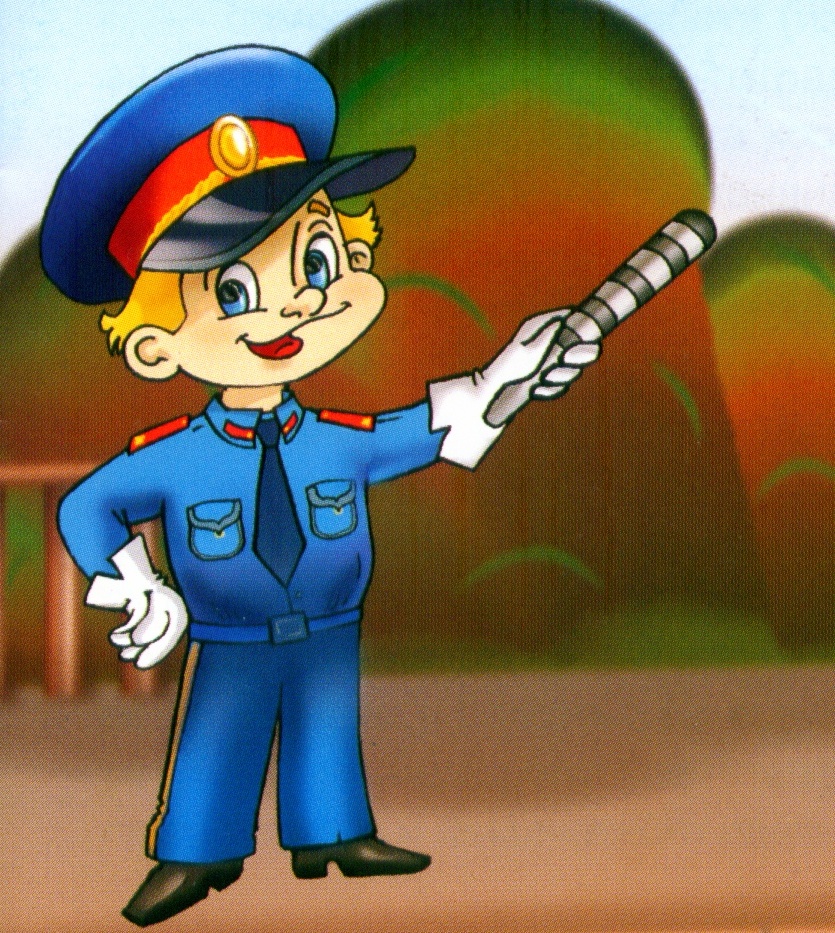 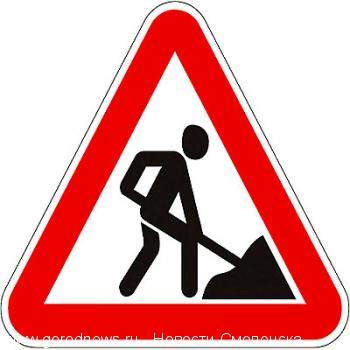 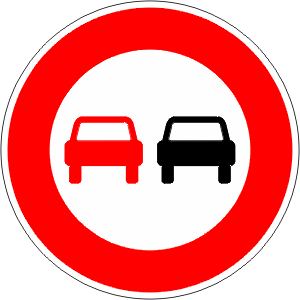 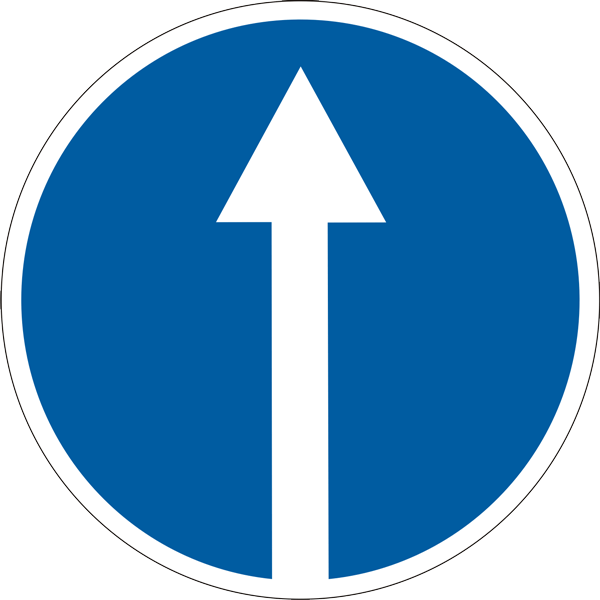 Движение прямо
Дорожные работы
Обгон запрещён
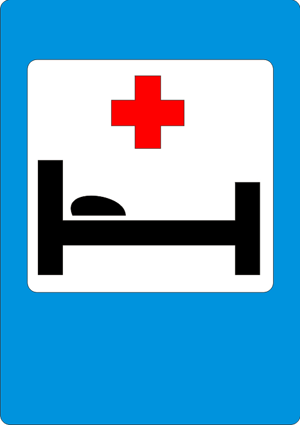 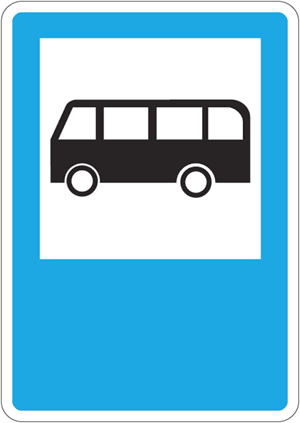 Пункт первой медицинской помощи
Место остановки автобуса и (или) троллейбуса
К какой группе относится каждый знак ?
Не шумите музыканты, даже                если вы таланты:
Тут сигналить не годится,
        рядом школа и больница.
Подача звукового сигнала
запрещена!
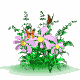 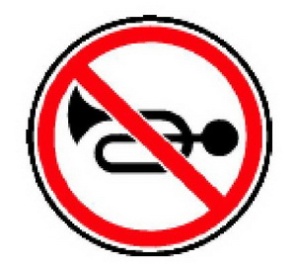 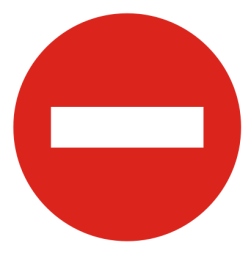 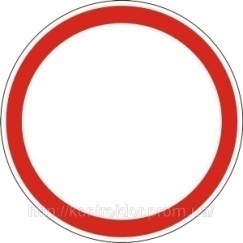 1
2
3
Въезд запрещён!
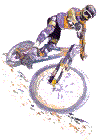 И зайчишку, и Маришку, 
             и соседского мальчишку
чётко знак оповещает,
             въезд машинам  
                          ЗАПРЕЩАЕТ!
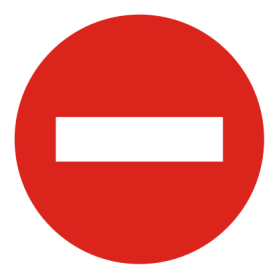 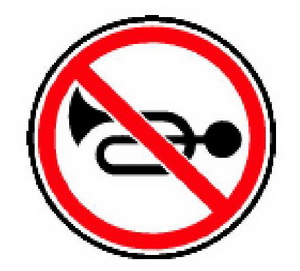 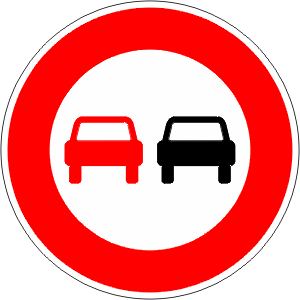 1
2
3
Велосипедная дорожка
Можно ехать мне и Феде                     Тут лишь на велосипеде…                 Хорошо, что не купили                       Мамы нам автомобили
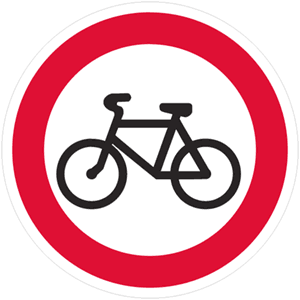 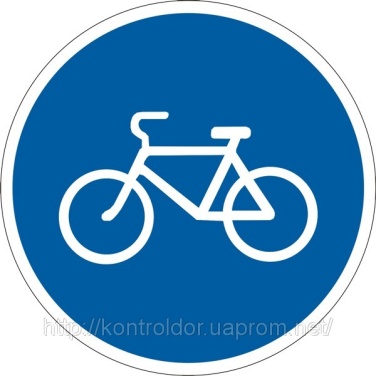 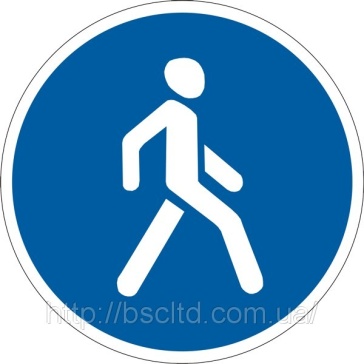 3
2
1
Пешеходный  переход
Этот знак такого рода
Он на страже пешехода
Переходим с куклой вместе
Мы дорогу в этом месте!
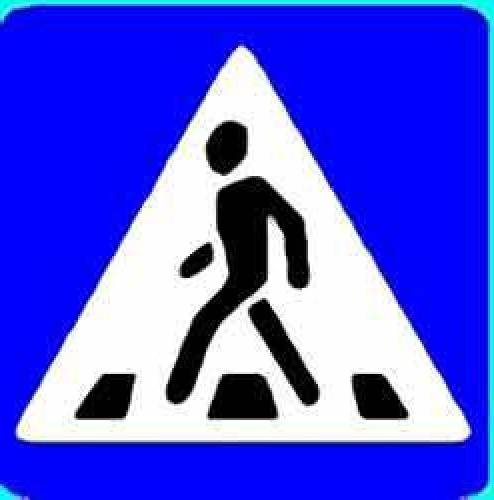 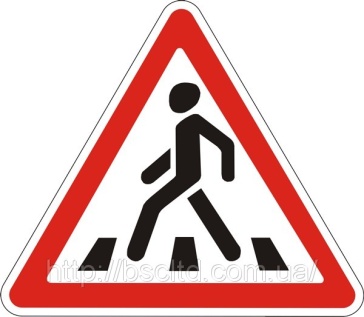 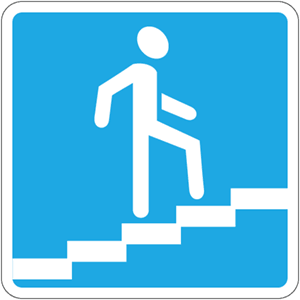 1
2
3
Внимание!
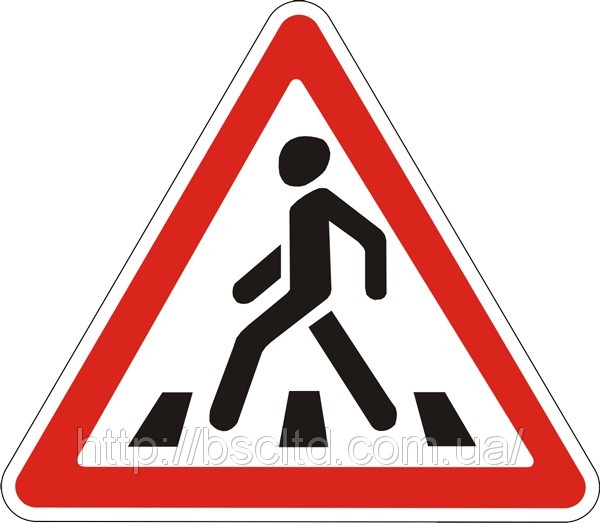 Этот знак предупреждает водителя о том, что впереди будет пешеходный переход. Там, где установлен этот знак, переходить улицу нельзя!
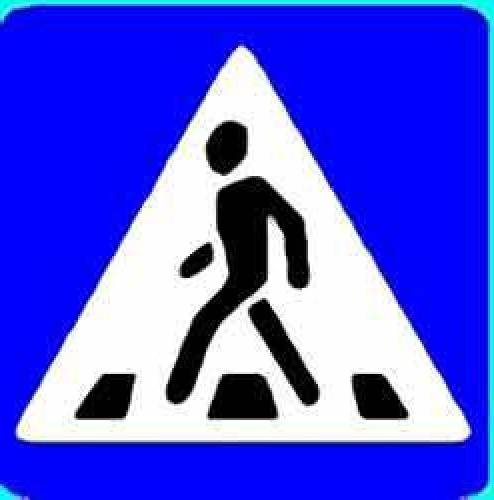 А этот знак указывает место, где находится пешеходный переход. Именно здесь нужно переходить улицу.
Отдых
Утомились мы в дороге, вот и вечер на пороге..
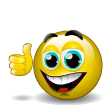 Шепчет знак: 
                  «Не унывайте!
Кемпинг близок.
                          Отдыхайте!»
1
2
3
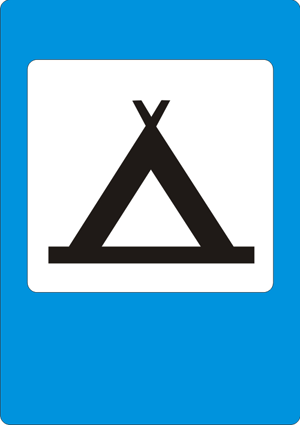 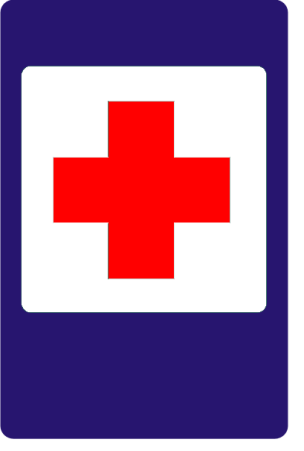 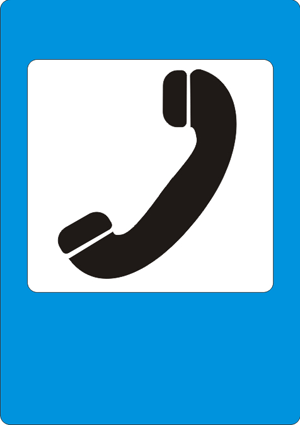 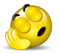 Обгон запрещён
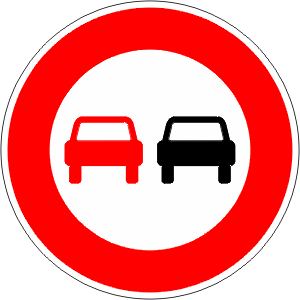 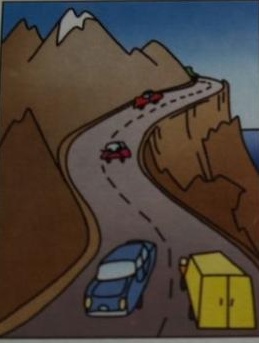 Знак любителей обгона                Объявляет вне закона                  В этом месте, сразу ясно,             Обгонять других опасно!
2
3
1
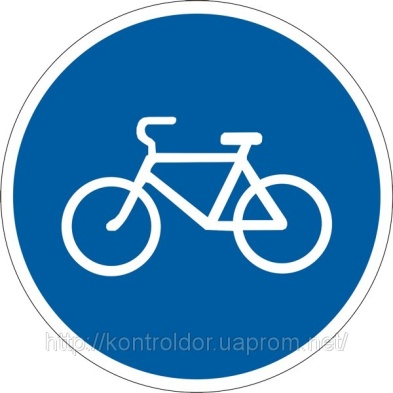 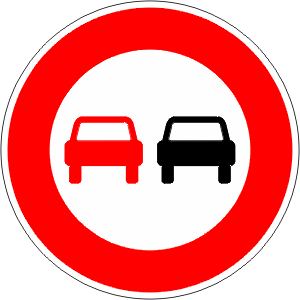 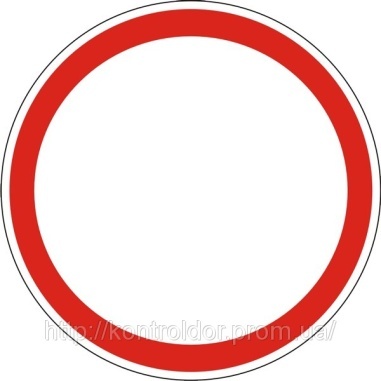 Скользкая дорога!
Не поверил знаку Дима:
       он промчался гордо мимо.
Вдруг пошла машина юзом – 
        дело кончилось конфузом.
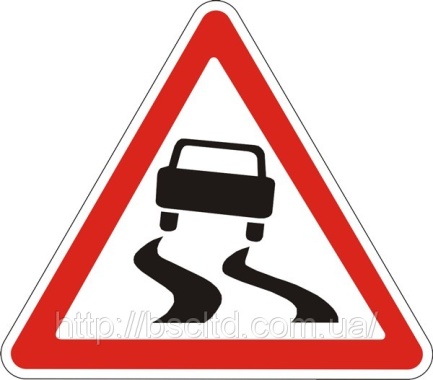 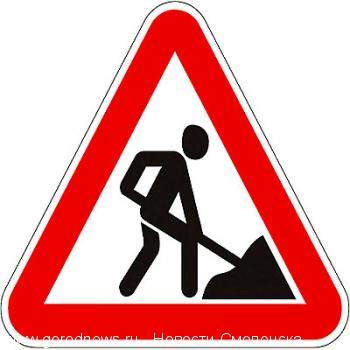 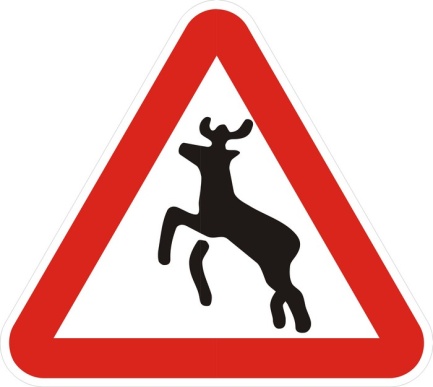 1
2
3
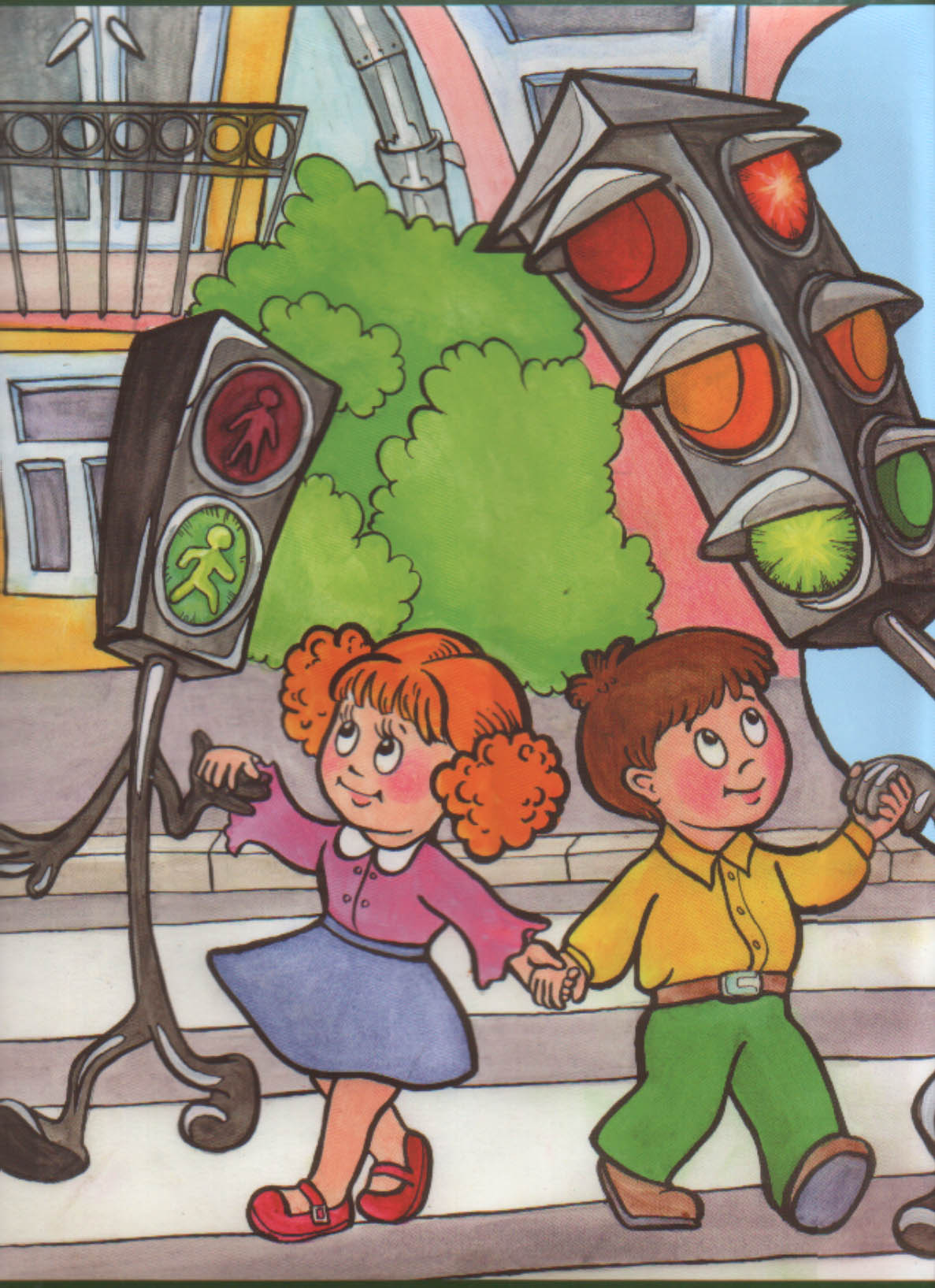 Лучший способ сохранить 
свою жизнь на дорогах – строго 
соблюдать Правила
дорожного движения!
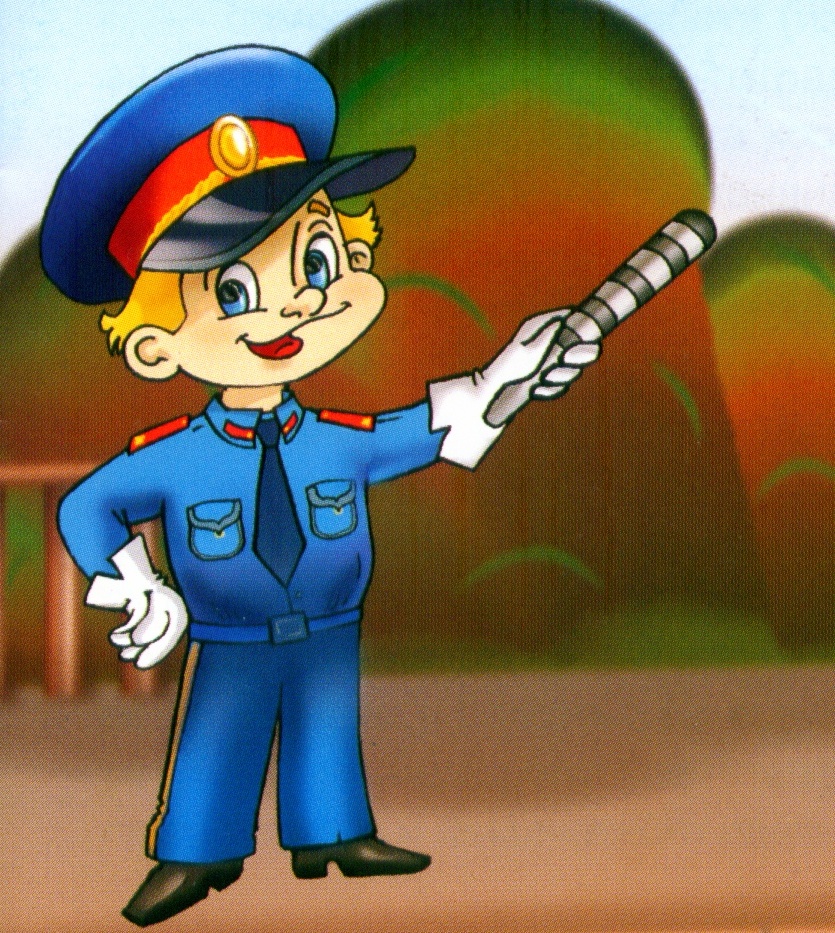 Задания для групп
Игра -  лото «Дорожные знаки»
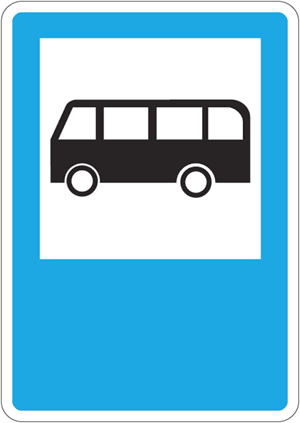 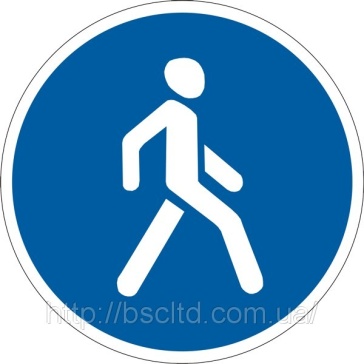 Движение                       на велосипедах запрещено
Скользкая дорога
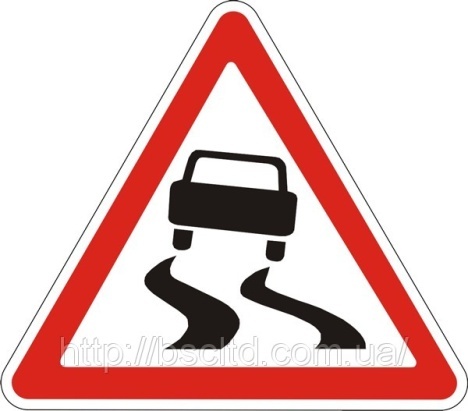 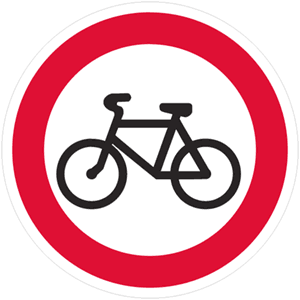 Пешеходный 
переход
Подача звукового сигнала запрещена
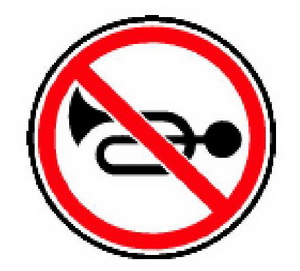 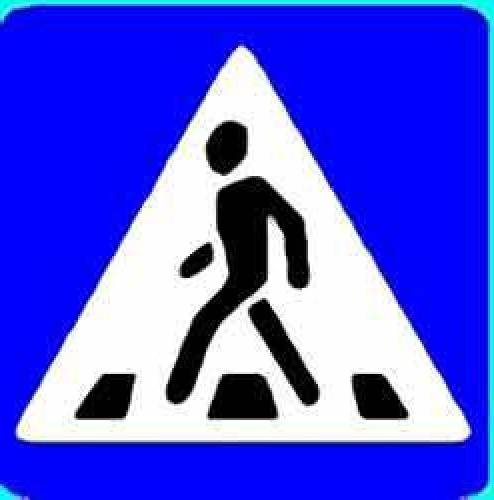 Пешеходная дорожка
Место остановки   автобусов
1 группа
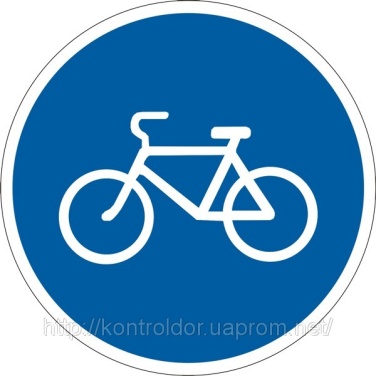 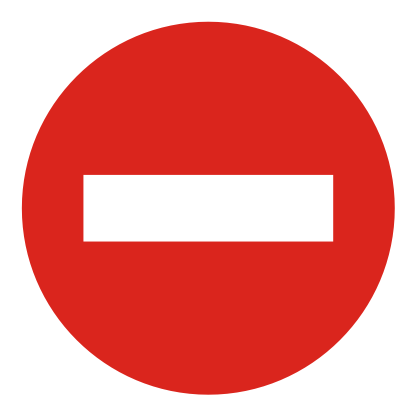 Пункт питания
Велосипедная      дорожка
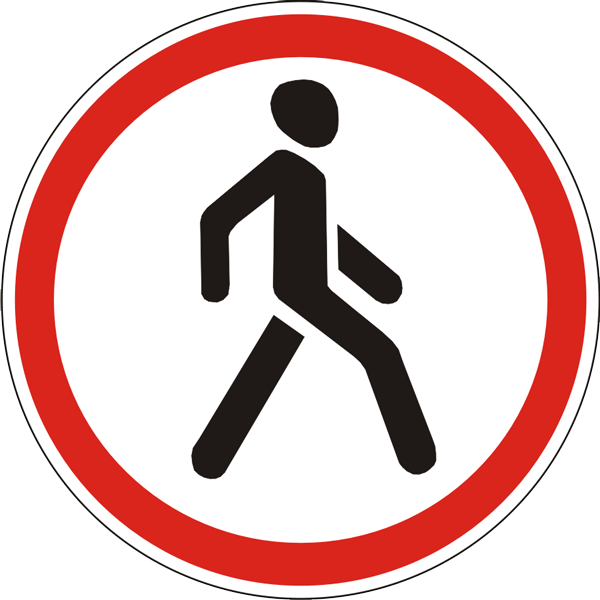 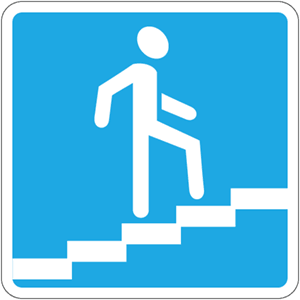 Дорожные работы
Въезд запрещён
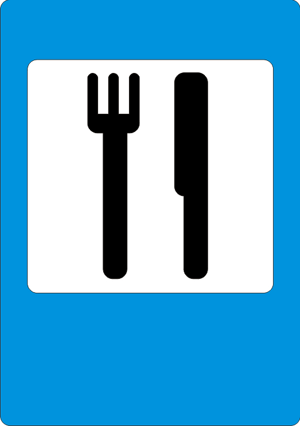 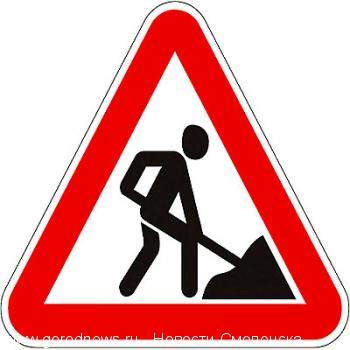 Движение                       пешеходов        запрещено
Подземный пешеходный     переход
2 группа
3 группа
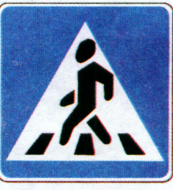 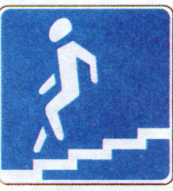 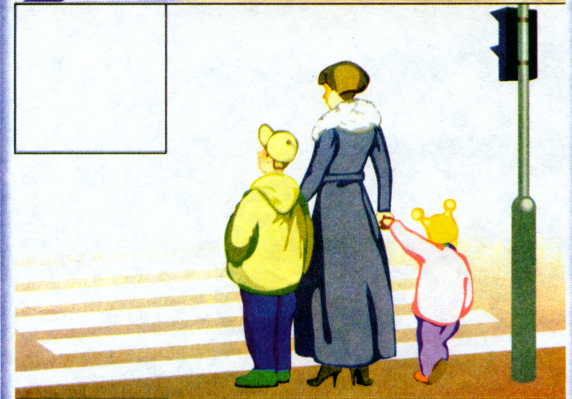 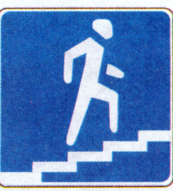 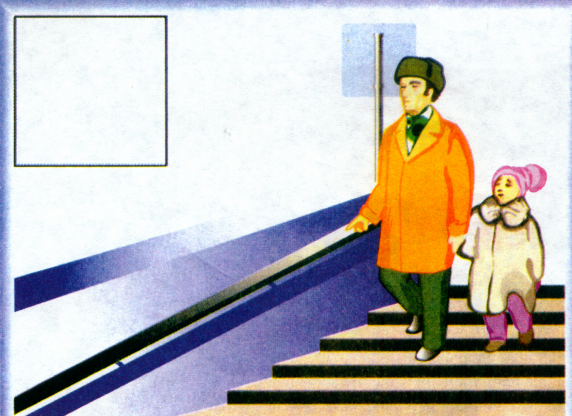 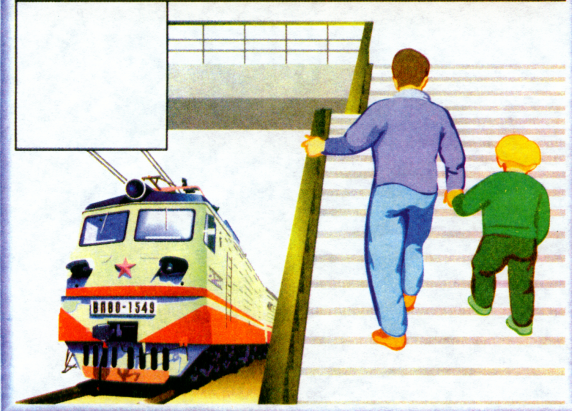 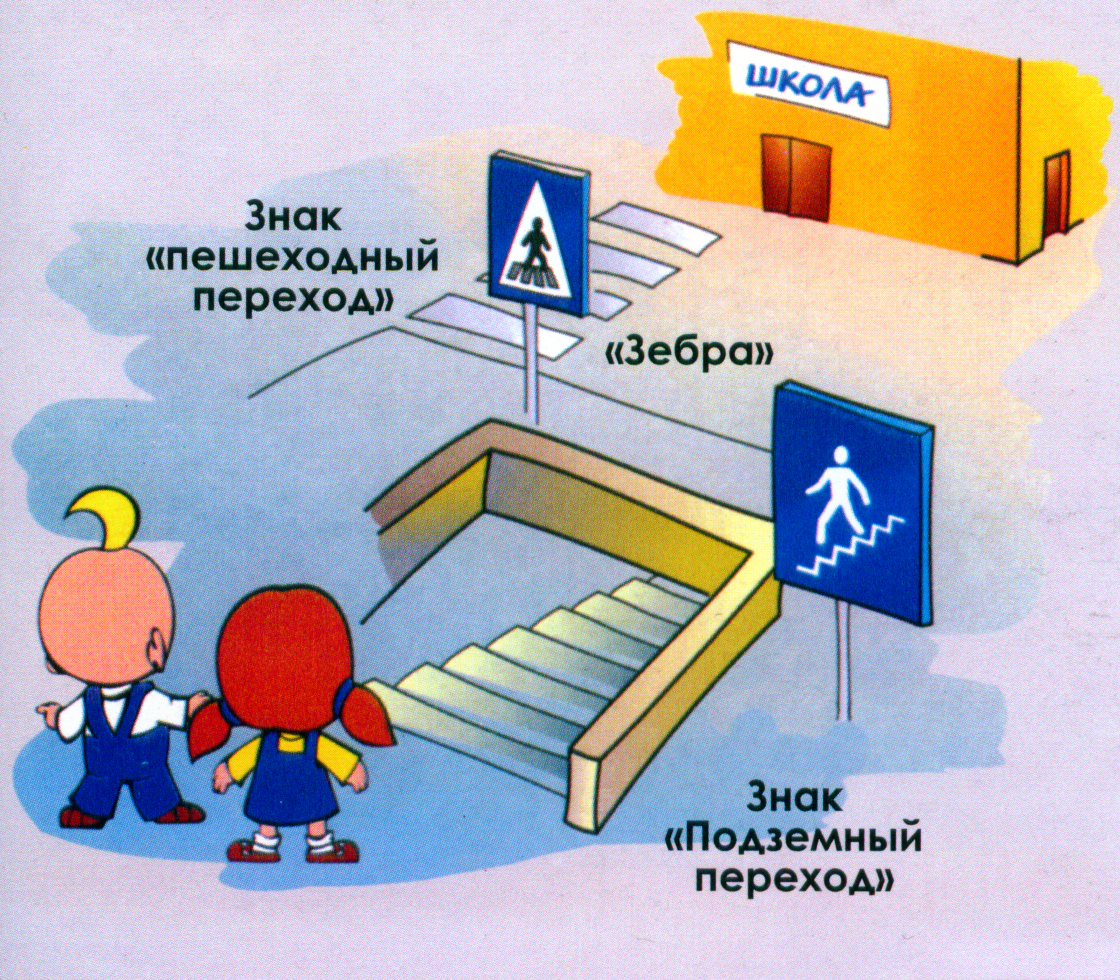 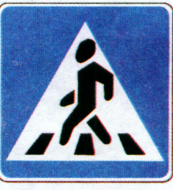 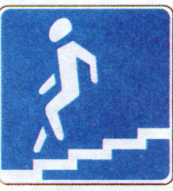 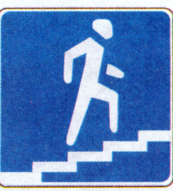 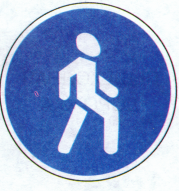 4 группа
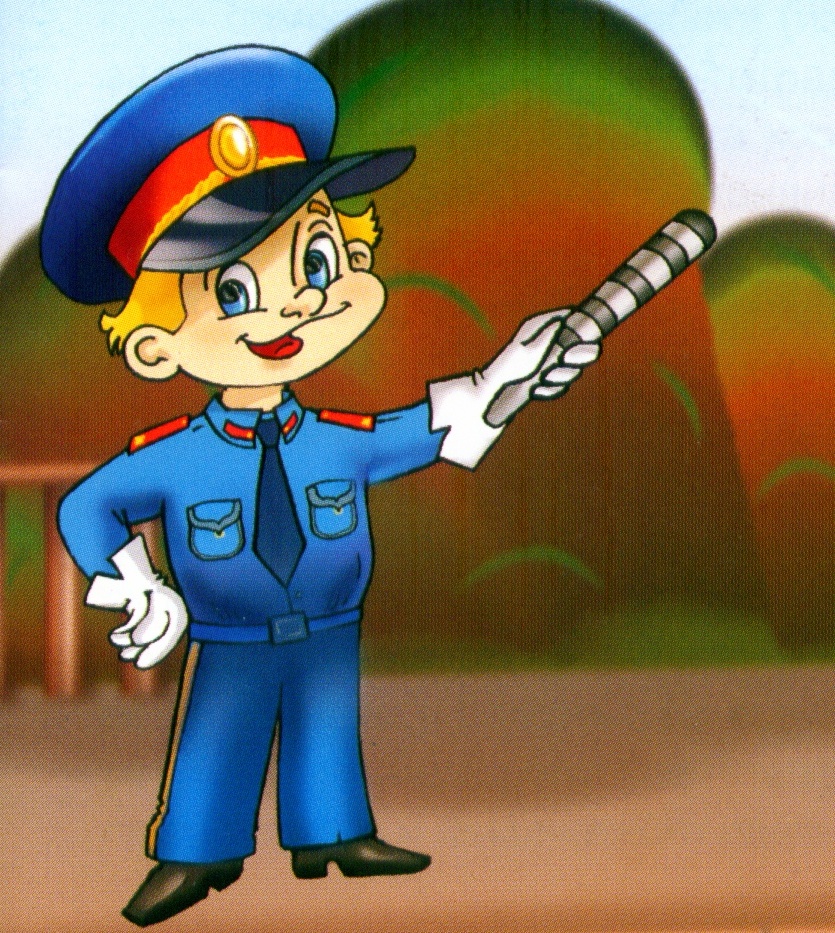 Домашнее задание:

Учебник
стр.  14 – 17, 
читать и пересказывать.Тетрадь 
стр. 8 № 1, 3, 4